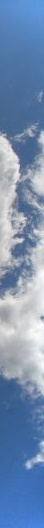 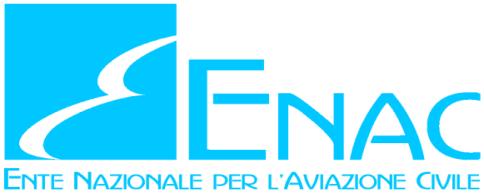 Le Aerostazioni
Forum di Prevenzione Incendi
Milano, 25 settembre 2013
Ing. Marco TROMBETTI
Responsabile Ufficio Progetti Aeroportuali ENAC
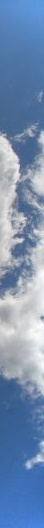 LA PREVENZIONE E PROTEZIONE INCENDI IN AMBITO AEROPORTUALE
Prevenzione e protezione incendi negli edifici aeroportuali
Accessibilità al luogo dell’incidente in tempi di percorrenza ridotti
SOCCORSO E LOTTA ANTINCENDIO
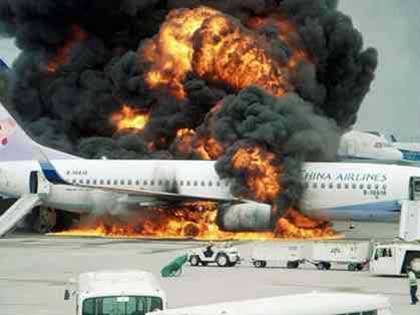 ubicazione del presidio fisso  
    (Master Plan)
  configurazione della viabilità  
    (in particolare: “perimetrale” 
     in air side)
  portanza della STRIP
  altro
ubicazione del fabbricato  
    (Master Plan)
  accessibilità e portanza 
    delle aree adiacenti il
    fabbricato
   altro
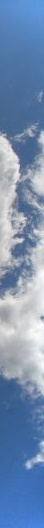 UN EDIFICIO COMPLESSO: IL TERMINAL PASSEGGERI
TERMINAL PASSEGGERI VUOL DIRE:
Sale d’attesa;
Negozi;
Uffici;
Centrali  termiche;
Aree trattamento bagagli da stiva;
Aree restituzione bagagli;
Aree per la ristorazione;
Depositi di materiale;
Altro
Indici di affollamento importanti e non uniformi;
Grandi dimensioni degli spazi;
Vie di fuga che devono coniugare la sicurezza  antincendio con la security aeroportuale;
Necessità di “frazionare” grandi spazi garantendo al contempo la “permeabilità” dei percorsi per il passeggero.
 Compresenza di attività differenti dal punto di vista della prevenzione e protezione incendi.
QUINDI
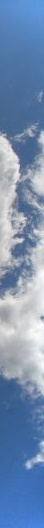 UN EDIFICIO COMPLESSO: IL TERMINAL PASSEGGERI
All. I,  Attività n° 78 - CAT C
Aerostazioni, stazioni ferroviarie, stazioni marittime, con superficie coperta accessibile al pubblico superiore a 5.000 m2; metropolitane in tutto o in parte sotterranee.
Attività di nuova istituzione, viene equiparata a Locali adibiti ad esposizione e/o vendita all’ingrosso o al dettaglio, con superficie lorda > 400m2 comprensiva dei servizi e depositi.
d.P.R. n.151/2011
Le aerostazioni rientrano tra le attività nuove sottoposte a controlli di Prevenzione Incendi di cui all’allegato I del d.P.R. n. 151/2011.
Adempimenti previsti al comma 4 dell’art. 11 del d.P.R. n. 151/2011.
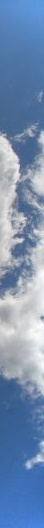 IL D.M. “AEROSTAZIONI”
CAMPO DI APPLICAZIONE
Le disposizioni contenute nel decreto si applicano per la progettazione, costruzione ed esercizio delle attività di aerostazioni con superficie coperta accessibile al pubblico superiore a 5.000 m2
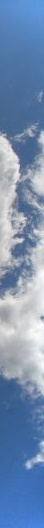 IL D.M. “AEROSTAZIONI”
Aerostazioni di nuova realizzazione
APPLICAZIONE DELLE DISPOSIZIONI TECNICHE
Aerostazioni esistenti
Interventi di ristrutturazione, anche parziale, o ampliamento successivi alla data di pubblicazione del D.M., limitatamente alle parti interessate;
Adeguamento alla regola tecnica secondo 3 diverse tempistiche
Esentati dall’obbligo di adeguamento le aerostazioni esistenti in possesso di SCIA o di progetto approvato ai sensi degli articoli 3 e 4 del d.P.R. n. 151/2011
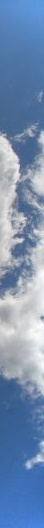 IL D.M. “AEROSTAZIONI”
Ai sensi del D.L. n. 69 del 21 giugno 2013, conv. con mod. dalla L. 9 agosto 2013 n. 98, il termine di 1 anno dall’entrata in vigore del d.P.R. n. 151/2011 passa a 3 anni
Entro il termine previsto dall’art. 11 c.4 del d.P.R. n. 151/2011 
Misure per il dimensionamento delle vie esodo (con esclusione della lunghezza dei percorsi di esodo e del sistema dei controlli dei fumi)
Impianti elettrici (con esclusione della illuminazione di sicurezza e dell’impianto di diffusione sonora)
Estintori
Segnaletica di sicurezza
Organizzazione e gestione della sicurezza antincendio (con esclusione della predisposizione di un locale presidiato per il coordinamento delle operazioni e del sistema di diffusione sonora)
Divieti
TERMINI DI ADEGUAMENTO  PER LE ATTIVITA’ ESISTENTI
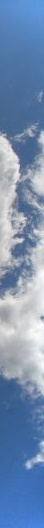 IL D.M. “AEROSTAZIONI”
Entro 3 anni dal termine previsto dall’art. 11 c.4 del d.P.R. n. 151/2011 
lunghezza dei percorsi di esodo
Impianti di climatizzazione
Illuminazione di sicurezza
Mezzi e impianti di estinzione degli incendi (con esclusione degli estintori)
Impianti di rilevazione, segnalazione ed allarme
Organizzazione e gestione della sicurezza antincendio (predisposizione di un locale presidiato per il coordinamento delle operazioni)
TERMINI DI ADEGUAMENTO  PER LE ATTIVITA’ ESISTENTI
Entro 5 anni dal termine previsto dall’art. 11 c.4 del d.P.R. n. 151/2011 
Caratteristiche costruttive
Sistemi dei controlli dei fumi
Impianto di diffusione sonora
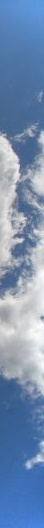 Il calcolo dell’AFFOLLAMENTO
TPHP  	(Typical Peak Hour Passengers: numero di passeggeri nell’ora di punta tipica)
Traffico annuo passeggeri moltiplicato per specifici fattori correttivi, incrementato del 20%  (formulazione riferita alla metodologia FAA - Federal Aviation Administration)
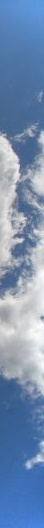 Il calcolo dell’AFFOLLAMENTO
Il valore massimo dell’affollamento ipotizzabile e la destinazione delle diverse zone deve essere dichiarato dal gestore anche per le seguenti aree, per le quali, in ogni caso, non dovrà essere inferiore a:
	- lato volo (airside) e lato terra (landside)		0.07…. persone/m2;
	- gates imbarco e sala di riconsegna bagagli		0.20…. persone/m2;
	- zone check-in e sala di attesa arrivi			0.25…. persone/m2;
	- zona in prossimità dei controlli di sicurezza		0.40…. persone/m2.
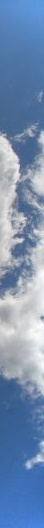 IL D.M. “AEROSTAZIONI”
Progetto di cui all’art. 3 del D.P.R. n. 151/2011 con indicate le opere di adeguamento in conformità ai termini indicati
Ai fini dell’adeguamento
Il responsabile della attività di aerostazione presenta una SCIA, ai sensi dell’art. 4 del d.P.R. n. 151/2011, alla scadenza dei termini indicati
Responsabile dell’attività: fatti salvi i casi specifici, in generale è la Società di gestione dell’attività aeroportuale, le cui competenze sono definite all’art. 705 del Codice della Navigazione.
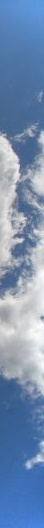 RINVIO A DISPOSIZIONI E CRITERI DI PREVENZIONE INCENDI
Aree e impianti a rischio specifico classificate come attività soggette a controllo ai sensi del D.P.R. 151/2011
Salvo quanto diversamente previsto nella regola tecnica sulle aerostazioni, si applicano le specifiche disposizioni di prevenzione incendi o, in mancanza di esse, i criteri tecnici generali di prevenzione incendi di cui all’art. 15 del D.Lgs. n. 139/2006
Misure specifiche compensative, al fine di ottenere le deroghe alla regola tecnica sulle aerostazioni
Possibilità di utilizzare l’approccio ingegneristico alla sicurezza antincendio secondo le direttive del D.M. 9 maggio 2007
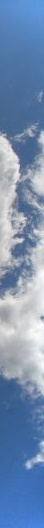 DIMENSIONAMENTO DELLE VIE DI ESODO
CAPACITA’ DI DEFLUSSO
Non superiore a 60 persone/modulo
Può essere aumenta a 75 persone/modulo in caso di presenza del sistema di controllo fumi e dell’impianto automatico di spegnimento
LUNGHEZZA DEI PERCORSI DI ESODO
Non superiore a 60 metri (effettivi)
Può essere aumenta a 70 metri in caso di presenza di impianto automatico di spegnimento o di impianto estrazione localizzata fumi
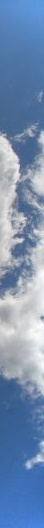 DIMENSIONAMENTO DELLE VIE DI ESODO
SISTEMI DI VIE DI ESODO
Sistemi indipendenti, zona landside e zona airside, per il deflusso rapido ed ordinato degli occupanti, inclusi i disabili, anche in condizione di massimo affollamento
Le vie di uscita delle aree commerciali possono confluire nel sistema di vie di esodo dell’Aerostazione.
Se previsto nel Piano di Emergenza, per la zona airside/landside, potranno essere utilizzati i varchi di controllo confluenti sulla zona landside/airside
Il Piano di Emergenza deve prevedere l’attivazione di un servizio di assistenza all’esodo per le persone diversamente abili
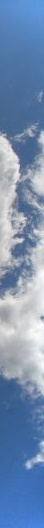 DIMENSIONAMENTO DELLE VIE DI ESODO
LARGHEZZA TOTALE VIE DI ESODO
Larghezza totale delle uscite da ogni piano e da ogni zona da determinarsi secondo il rapporto fra il massimo affollamento previsto e la capacità di deflusso del piano
NUMERO DI USCITE
Non inferiore a 2, ragionevolmente contrapposte, per ciascun piano o compartimento
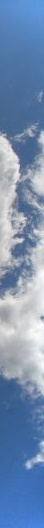 SISTEMA DI CONTROLLO DEI FUMI NATURALE O MECCANICO
Deve essere sempre garantito uno strato d’aria libero da fumo, a partire dal calpestio, pari almeno a 2 metri
Progettazione di un sistema di smaltimento fumi che garantisca la sostenibilità delle condizioni ambientali in corrispondenza dei percorsi di fuga e delle uscite di sicurezza per il tempo necessario al raggiungimento dei luoghi sicuri e per l’intervento delle squadre di soccorso
Nel caso di Aerostazioni articolate su più edifici collegati, andranno previsti sistemi di confinamento fumi per i singoli edifici
Previsioni progettuali per il calcolo della portata di smaltimento fumi da effettuare sulla base di un incendio caratteristico avente una potenza termica massima rilasciata di 3.000 kW, crescita di tipo quadratico e velocità media.
In caso di istallazione di un impianto di spegnimento sprinkler è consentito assumere un incendio di progetto di 1500 kW
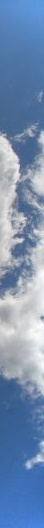 COMPARTIMENTAZIONE
Le aree aperte al pubblico delle aerostazioni, distribuite anche su più livelli, devono essere compartimentate dalle altre aree dell’edificio. 
In caso di collegamenti con nodi intermodali andranno individuate le idonee misure di sicurezza compatibili con le attività connesse.
Per le aree commerciali è ammessa la comunicazione con le aree dell’Aerostazione aperte al pubblico senza necessità di compartimentazione, con esclusione per i depositi con superficie superiore a 100 mq e carico di incendio superiore a 600 MJ/mq
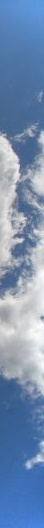 ORGANIZZAZIONE E GESTIONE DELLA SICUREZZA ANTINCENDIO
Organizzazione e gestione della sicurezza deve essere del tipo coordinato
Il Piano di Emergenza deve prevedere un servizio interno di sicurezza perennemente presente durante l’esercizio, costituito da almeno 4 addetti muniti di attestato di idoneità tecnica per ogni singola prestazione
I componenti della squadra di emergenza dovranno, fra l’altro, conoscere la posizione dei quadri elettrici e dei comandi di sgancio a distanza ed essere addestrati sulle procedure da attuare in caso di emergenza
Deve essere predisposto un apposito locale presidiato che garantisca la funzionalità in caso di emergenza in cui convergono tutti i segnali per la gestione delle emergenze
Deve essere presente un sistema di diffusione sonora in grado di diffondere avvisi e segnali allarme percepibili anche ai portatori di disabilità sensoriale con procedure regolamentate nel Piano di Emergenza
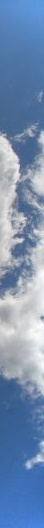 GRAZIE PER L’ATTENZIONE